Tanulási eredmények a KKK-kban
Háttéranyag a regionális intézményi konzultációkhoz
2015. szeptember 22-24.
DE, PTE, SzIE, SzTE, TF
Szervezők és közreműködők
A KKK felülvizsgálati folyamatot az MRK Titkársága koordinálja az EMMI-vel, a szakbizottságok felügyelik.  kkk@mrk.hu    
Események:
Júniusban nyitókonferencia, júliusban konzultáció Budapesten
E héten regionális intézményi konzultációk (az MRK Titkársága szervezésében)
Jövő héten szakterületi egyeztetések Budapesten
A kompetenciák megfogalmazását a TÁMOP-4.1.3-ban részt vett oktató kollégák segítik.
A konzultáció célja
A KKK felülvizsgálati folyamatban eddig elkészült KKK -tervezetekben tapasztalható kompetencia-leírási nehézségek megvitatása  		hogy jobbak, jól használhatók legyenek.

Most csak a tanulási eredményekről lesz szó.

Most nem cél
a KKK egyéb dolgainak (szerkezet, kreditek, adatok, szakirányok stb.) megvitatása. Ezekre jövő héten, Budapesten kerül sor.
Miért írunk TE-ket a KKK-ba?
kimenet orientáció erősödése a szabályozásban; 
kormánydöntés az MKKR hazai bevezetéséről; 
- az európai országok felsőoktatása számára 2005-től van keretrendszer, kimeneti standardok; szerte a világon több mint 140 országban folyik (vagy már megtörtént) ez az átállás;
-  a minőségbiztosítás európai standardjai (ESG) is kimenet fókuszúak, a tanulási eredmények (TE) alkalmazását kell az akkreditáció során vizsgálni, a MAB-ot is erre kötelezi a Ftv. friss módosítása;
a kimeneti megközelítés tanuló-orientált: érthetőbbé teszi a képzés célját, eredményeit a hallgatók számára - és a felhasználók számára is.
Mit jelent a kimeneti megközelítésre átállás?
Az eddigi szabályozások, minőségértékelések fókusza a képzések
bemenetére
  - felvételi/belépési kritériumok
  - előzmények
építő egységeinek 
  - tartalmára (tantárgyak, ismeretkörök) és 
  - méretére (óraszámok, kreditek)
szakaszaira (alapozás, törzsképzés, differenciálás)  és
megszervezésére (kötelező, választandó, választható)    irányult.

Az új nézőpont a kimenetre fókuszál: milyen eredménynek kell megjelennie a folyamat végén? 
A követelmény-standardokat
tanulási eredmények formájában 
fogalmazzák meg.
képzési folyamat
        
képzési folyamat
        
Miért fontos jól megírni a TE-ket?
- ez határozza meg, mit kell megtanulnia a hallgatónak, így ez hat vissza a tanterv és tananyag kialakítására;
- a diploma akkor adható ki, ha ezek teljesülnek;
- ezek teljesítéséről kell meggyőződni az értékelések (vizsga, ZH stb.) során;
- ezek teljesülését ellenőrzi a MAB / egy külföldi ügynökség (vö. friss Ftv. módosítás) az akkreditáció során 
- ezek informálnak arról, hogy milyen szintű kompetenciákkal rendelkezik a végzett hallgató;
ezek alapján ítélik meg az egyetemek, munkáltatók, felveszik-e magasabb képzésekre /alkalmazzák-e a végzett hallgatót;
  mindegyik fenti szempont pontos, átgondolt TE megfogalmazásokat tesz szükségessé.
Milyen szempontjai vannak a TE írásnak?
A TE írásnak
	- vannak fontos támpontjai, ezek zöme formai;
	- de nincsenek teljesen egzakt kritériumai, azaz több jó megoldás van, SŐT még újítás is lehetséges;
	- és még formálódik a hazai értelmezés, használat is (azaz most még kicsit lazább a megítélés, átmeneti az értékelés és az elkészült anyagok);
	- vannak az írást segítő technikák (pl. táblázat, vezérkategóriák).
Szerkezet
A képesítési keretrendszerek a kimeneti követelmény-standardok leírását több kategória mentén strukturálják.
Mindegyik tartalmaz tudást, képességet, a többi kompetencia-dimenziót azonban eltérő módon bontják fel. (pl. „további kompetenciák”;  „autonómia és felelősségvállalás”, „kulcskompetenciák”; valamely kiemelt kulcskompetencia, pl. kommunikáció; stb.)
A magyar országos átfogó képesítési keretrendszer (MKKR) két további kategóriát határozott  meg: attitűd; autonómia és felelősségvállalás. 
Az MKKR 8 különböző kimeneti szintre sorolja be az összes magyar képesítést (a közoktatástól az OKJ-n keresztül a felsőoktatásig, a felnőttképzésekig, a hatósági képesítésekig stb.) 
Az FSz az 5., a BA/BSc a 6., az MA/MSc a 7., a PhD/DLA a 8. szinten van.
Minden mindennel összefügg
Néhány további szempont
Az egyes kategóriákban megjelenő TE-k egymással összefüggenek: horizontálisan kiegészítik egymást, vertikálisan elkülönülnek egymástól.
A TE-k értékelhetősége is lényeges: ellenőrizni szükséges, hogy a képzés végére elérte-e a TE-ket a hallgató, kiadható-e számára diploma?
Ehhez nem csak a mai sporadikus értékelési rendszerben lehet gondolkodni. A TE-k nyomán el kell induljon erről is a szakmai párbeszéd.
A tanulási eredmények (a KKK 1. változataiban észlelt) típusproblémái
(1) Alaki eltérések
(1.1) az ige hiánya
PÉLDA1: „Az emberek és az épületek, és ezek környezete közötti kapcsolatok és kölcsönhatások ismerete”
PÉLDA2: „A szociális szolgáltatások működésének folyamatos monitorozásának és értékelésének módszertana.”
Megoldások:  
	Részletesen ismeri az emberek és az épületek, és ezek környezete közötti kapcsolatokat és kölcsönhatásokat. 
	Tisztában van a szociális szolgáltatások működése folyamatos monitorozásának és értékelésének módszertanával.
(1) alaki eltérések

(1.2) több különböző TE egy mondatban

PÉLDA : „Képes egészségfejlesztő, életmódprogramok tervezésére valamint gyakorlati megvalósítására. Képes sport, szociokultúrális, turisztikai és gyermek animációs programok tervezésére, szervezésére és lebonyolítására.”

Megoldás: 
	Képes egészségfejlesztő, életmódprogramok tervezésére valamint gyakorlati megvalósítására.
	Képes sport, szociokulturális, turisztikai és gyermek animációs programok tervezésére, szervezésére és lebonyolítására.
(2) funkcionalitás 
(2.1) általános, közös és szakos megfogalmazások egyenetlensége 
	Az általános, a közös és a szakos kompetenciák jelenléte;
	- az általános kompetenciákat az MRK a honlapján közzétette, a KKK-ban a közös szakspecifikus dimenzióit és a szakos kompetenciákat elegendő leírni.

(2.2) túláltalánosítás

(2.3) tartalmi alulspecifikáltság 

(2.4) Részletezettség egyenetlensége
(2) funkcionalitás 
(2.2) túláltalánosítás
PÉLDA1: „Törekszik a hatékony és minőségi munkavégzésre”.
PÉLDA2: „Különböző bonyolultságú és különböző mértékben kiszámítható kontextusokban a módszerek és technikák széles körét alkalmazza önállóan a gyakorlatban.”

Megoldás: „Nyitott és fogékony, aktív a műszaki földtudományi mérnöki szakterületeken zajló szakmai és technológiai módszertani fejlesztés (pl. új geofizikai mérési eljárások módszerek, geokémiai elemzési módszerek, földtani modellezés) megismerésére, elfogadására fejlesztésükben való közreműködésére.”
(2) funkcionalitás 
(2.2) túláltalánosítás		Vajon ez melyik szak leírása!?
Ismeri az alkalmazási szakterületek, továbbá az azokon releváns műszaki tárgykörök alapvető tényeit, irányait és határait.
Ismeri a szakterület műveléséhez szükséges általános és specifikus matematikai, természet- és társadalomtudományi, informatikai, műszaki és alkalmazott-biológiai elveket, összefüggéseket, eljárásokat és mindezeket a műszaki logika szabályai szerint értelmezni tudja.
Ismeri a szakterületéhez kötődő legfontosabb összefüggéseket, elméleteket és az ezeket felépítő fogalomrendszereket.
Ismeri szakterülete fő elméleteinek ismeretszerzési és probléma-megoldási módszereit,
Ismeri az alapvető gazdasági, gazdálkodási, vállalkozási és jogi szabályokat, eszközöket.
(2) funkcionalitás 

(2.3) tartalmi alulspecifikáltság 
PÉLDA: „Hatékonyan alkalmazza a mindennapokban a korszerű informatikai rendszereket” 
	(Megjegyzés: Egyben túl általános megfogalmazás is.)

Megoldás:  „Rutinszerűen és hatékonyan alkalmaz korszerű adat-báziskezelő, vállalati információs, döntéstámogató és szakértői informatikai rendszereket tervezési, fejlesztési, üzemeltetési és irányítási feladatok ellátására.”
(3) Kategória-tévesztés
(3.1) Keveredés
tudás 	[ritkán kerül rossz helyre; pl. „el tud végezni” ]
képesség 	[időnként attitűd elemek keverednek ide; pl. „aktív 		résztvevő projektekben”]
attitűd 	[sokszor képesség elemek kerülnek ide; 			megfogalmazásuk nehéz]
autonómia és felelősség [a tevékenységek önállóságfoka és a 		felelősségvállalással mértéke tartoznak ide]

Attitűdnél volt: „Rendelkeznek az emberi magatartás befolyásolásához szükséges kommunikációs és szociális készségekkel, valamint pedagógiai ismeretekkel.”  
Ez inkább tudás (lásd: ismeretek), de van benne képesség is (lásd: készségek)
(3) Kategória-tévesztés
(3.1) Keveredés
Tudásnál volt: „Értelmezni tudja a családi nevelés elsődlegességét” Ez inkább képesség, de ha irányultságra utalna, akkor atttiűd
Képességnél volt: „Adaptív módon együttműködik a szak- és társintézményekkel.” Ez képesség vagy Attitűd? Esetleg autonómia/felelősség? 
	Az értékelők között kibontakozott egy vita, amely abba az irányba ment el, hogy az együttműködés, különösen, amennyiben az szakmai folyamatokra vonatkozik, a képességek között jelenjen meg.
Tudásnál volt: „Használják a közgazdasági, nemzetközi gazdasági, világgazdasági, gazdálkodási és döntési elméleteket és elemzési módszereket.” Ha tudás, akkor nem használják, hanem pl. ismerik. Így viszont képesség.  
			[szerencsésebb egyes számban fogalmazni]
(3) Kategória-tévesztés
(3.1) Keveredés
Képességnél volt: „A munkaköri feladatok ellátásán túl, a gyakorlati tudás, tapasztalatok megszerzését követően sportszervezetet, vagy szervezeti egységét vezeti, működési folyamatait tervezi, irányítja, az erőforrásokkal gazdálkodik.” 
	Visszajelzés: >>Kérjük, hogy a „vezetési”, „irányítási” kompetenciákat az autonómia és felelősség deskriptor alatt fejtsék ki.<<   Ezzel nem mindenki ért egyet, mert a vezetéshez először is tudás, majd képesség kell, hogy megjelenhessen az autonómiában. Azaz összetett kompetencia.
Tudásnál volt: „Jellemzi az információgyűjtési és -elemzési részfeladatok pontos ismerete és fegyelmezett végrehajtása.” Azon túl, hogy a „Jellemzi…” nem szerencsés forma, mert inkább tulajdonságra utal, a „fegyelmezett végrehajtás” inkább az autonómiához, felelősségvállaláshoz tartozik.
(3) Kategória-tévesztés
(3.2) Értelmezési bizonytalanságok
„Együttműködést kezdeményez a testkultúra és az egészségkultúra területén működő szervezetekkel.” Önállóság? Attitűd? Képesség?  Kontextusfüggő is, kérdés, hogy önmagában áll-e vagy kapcsolódik más elemekhez
„alkalmas” használata
PÉLDA: Alkalmas rutin animációs szakmai problémák azonosítására, és megadott tervezési/alkotói program alapján képes kreatív szakmai munka végzésére. 
Az ‘alkalmas’ kifejezés inkább utal adottságra, képzési, tanulási folyamattól függetlenül, ezért kerülni érdemes.
Megoldás: Rutin animációs problémákat azonosít, és megadott tervezési/alkotói program alapján kreatív animációs munkát végez. 
A „nyelvtudás”  - tudás vagy képesség? 
Bár van tudás eleme is, elsősorban a használat lényeges, ezért képességként (is) szükséges megfogalmazni.
(4) Horizontális koherencia
Az elemek (főként: tudás és képesség) közötti kölcsönös kapcsolat sok esetben nem egyértelmű, vagy hiányzik.

PÉLDA:
TUDÁS: „Érti az analitikus, kreatív és intuitív gondolkodási mód működésének főbb különbségeit, folyamatát, valamint ismeri az alapvető ötlet- és koncepciófejlesztési, valamint innovációs módszereket.”
KAPCSOLÓDÓ KÉPESSÉG: „Kreatív, intuitív és analitikus alkotói módszereivel kilép a megszokott keretrendszerekből és új koncepciókat, innovatív megoldásokat fejleszt.”
(5) Vertikális elkülönülés
A szint-tartáshoz segédeszközök: MKKR, képzési területi leírások http://www.mrk.hu/kkk-atalakitas/

Aut.+Felelősség (6?): „Előadásokat önállóan tart.” - Inkább 7., mester szint!
Képesség (6?): „A szakedző alkalmas különböző korosztályok munkájának összehangolására, a korosztályos vagy a felnőtt válogatottak, legmagasabb szintű sportági szakmai felkészítésére és versenyeztetésére”. - Inkább 7., mester szint!
Tudás (6?): „Ismeri a fogyatékossággal élő személyekkel kapcsolatos specifikus kutatás-módszertani kérdéseket”. - inkább a 7. (mester) szinthez tartozik
(5) Vertikális elkülönülés
A szint-tartáshoz segédeszközök: MKKR, képzési területi leírások http://www.mrk.hu/kkk-atalakitas/

Képesség: „Képes felismerni egy módszer tudományos megalapozottságának meglétét vagy hiányát.” - inkább már a 7. (mester) szinthez tartozna…

A szintenként építkező megfogalmazás sokszor nem teljesül, esetleges.
Pl. alapvető ismeret, átfogó ismeret, mély ismeret; tudja és érti;  
	- az MKKR, illetve a területi leírások erre adnak jó mintákat!
(6) Fogalmazásbeli bizonytalanságok
(6.1) Terminológiai problémák
				pl. „alkalmas”
(6.2) A fogalmazás egyértelműsége 
	„Ismeri marketing szakterületének sajátos kutatási (ismeretszerzési és probléma-megoldási) módszereit, absztrakciós technikáit, az elvi kérdések gyakorlati vonatkozásainak kidolgozási módjait.” - Mit jelent a marketing szakterület?
	„Gazdálkodó szervezetben, gazdasági munkakörben képesítése szerinti  gazdasági tevékenységet tervez, szervez, irányít és ellenőriz.” - Mit jelent, hogy „képesítése szerinti”?
(6.3) Stiláris egyöntetűség
		pl. egyes szám, többes szám keveredése  (legyen inkább E.sz.)
További példák, kérdések?
A tanulási eredmények megformálásának pontosítása, csiszolgatása végtelen folyamat, csak abbahagyni lehet, befejezni soha (mindig akadhat még jobb megoldás). 
A megfogalmazások fejlesztése azonban módot ad a tanulásra, a képzésre való reflexióra.

A KKK-k 1. változatában megjelent tanulási eredményekre azért születtek írásban is visszajelzések, észrevételek, módosítási javaslatok, mert az EMMI ezzel kívánta elősegíteni a TE-k még jobbá, pontosabbá válását.
 

Eredményes, jó munkát kívánunk.
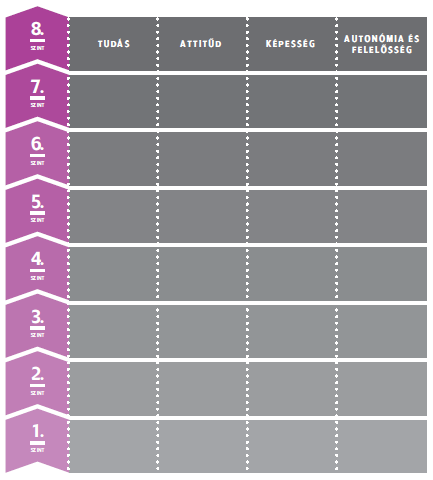 Az MKKR szerkezete
PhD/DLA
MA/MSc
BA/BSc
Képes tudását fejleszteni és ehhez alkalmazni a tudásszerzés, önfejlesztés különböző módszereit.
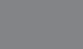 FoSzk/OKJ
Érettségi
/OKJ
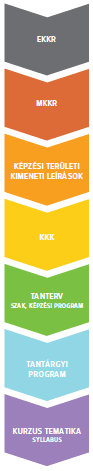 Képes tudását fejleszteni és ehhez alkalmazni a tudásszerzés, önfejlesztés különböző módszereit.
Tanulási eredmények leíró szintjei
MKKR tanulási eredményei
Képesítés szabályozók  (pl. KKK) tanulási eredményei
(Intézmény saját kimeneti eredmény céljai)
Kurrikulum tanulási eredményei
Modul tanulási eredményei
Tantárgy tanulási eredményei
Tanóra tanulási eredményei
Tanulási eredmény
A tanulási eredmények azt írják le, hogy egy tanulási folyamat sikeres befejezése után a tanuló várhatóan mit tud, mit értett meg, mire képes, milyen attitűdökkel, autonómiával rendelkezik. 
	Aktív ige + tárgy + egyéb kiegészítő információk 

A tanulási eredmények a nemzeti és az európai képesítési keretrendszerekben használt szintleírásokat adják. Egy szak, egy képzési program tanulási eredményei ebből bomlanak ki.

Mindez egy paradigmaváltás része: a képzés fókuszában a tanulási folyamat támogatása áll. A tanár szerepe: a tanulási folyamat (a képesség-alakulás) menedzselése, elősegítése.